Рынок труда и безработица
Труд есть единственный источник                                                    богатства; богатство, добываемое                                                   трудом, есть единственное лекарство
против страданий бедности и против                                                  пороков праздности.
                                             Д. Писарев
План.
1) Рынок труда.
2) Безработица, ее виды, причины.
3) Государственная политика в области
 занятости.
4) Как найти свое место на рынке труда.
Истинное сокровище людей – умение
трудиться.
                                                          Эзоп
Рынок труда
«Блиц-опрос»

Время выполнения 5 минут
Безработица, ее виды, причины
Самый несчастный из людей тот, для 
кого в мире не нашлось работы.
                                                Т. Карлель
«Уровень безработицы с развитой рыночной экономикой, в %»)
Сравните статистические данные и 
сделайте вывод о безработице.
1
2
3
4
8
5
6
7
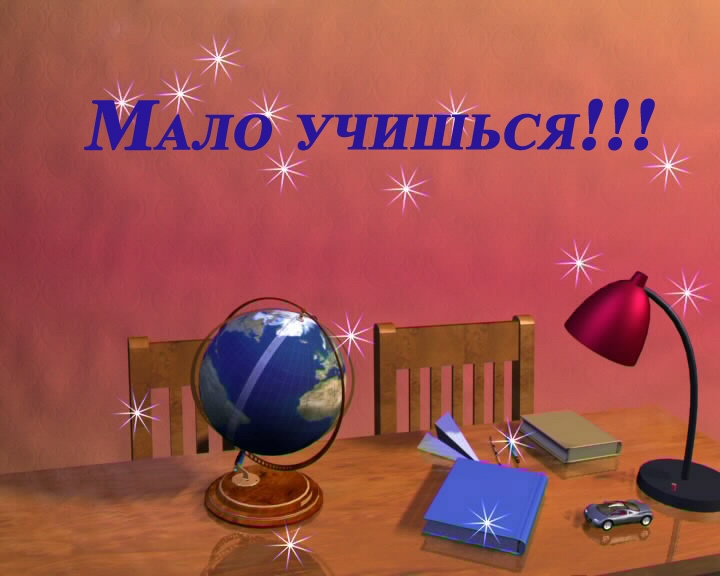 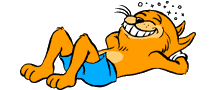 1. Явление на рынке труда, которое характеризуется превышением предложения рабочей силы над спросом на нее – это
инфляция
занятость
безработица
конкуренция
2. Безработица, которая характеризуется накоплением на предприятиях излишней , неэффективной рабочей силы, что приводит к снижению производительности труда,  называется
скрытой
структурной
сезонной
фрикционной
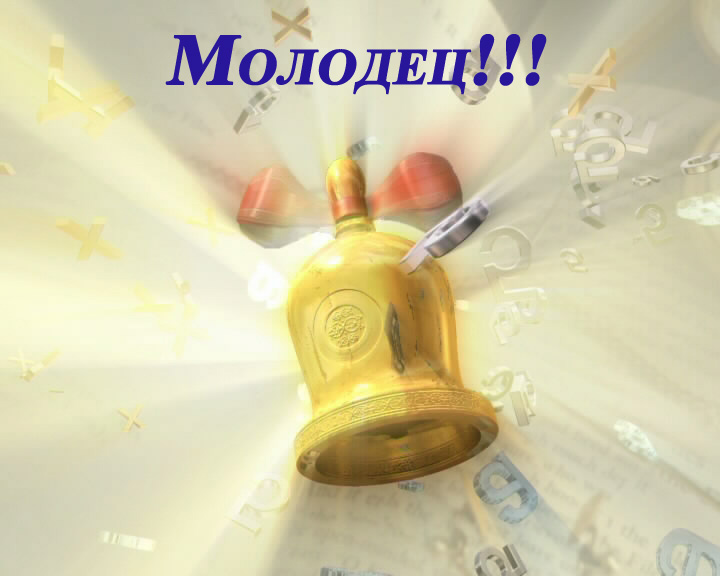 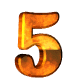 3. Верны ли следующие суждения о безработных?
А) Безработные – это люди, не работающие и не желающие работать.
Б)  Безработные – это доля трудоспособного насе-ления, временно испытывающего сложности с трудоустройством.
верно только А
верно только Б
верны оба суждения
оба суждения неверны
4. Укажите вид безработицы, вызванной кризисом экономики
структурная
фрикционная
скрытая
циклическая
5. Человек числится на предприятии в качестве рабочей силы, но не работает и заработную плату не получает. Это безработица
структурная
фрикционная
скрытая
циклическая
6. Человек потерял работу из-за спада в экономике. Это безработица
фрикционная
циклическая
структурная
естественная
7. Естественный уровень безработицы
зависит от величины циклической безработицы
постоянная величина
переменная величина
равен нулю
8. Профсоюз добился повышения минимальной ставки заработной платы, и уровень ставки стал выше ее равновесного значения. В данной отрасли
спрос на труд увеличится
возникнет дефицит рабочей силы
возникнет избыток рабочей силы
предложение труда сохранится
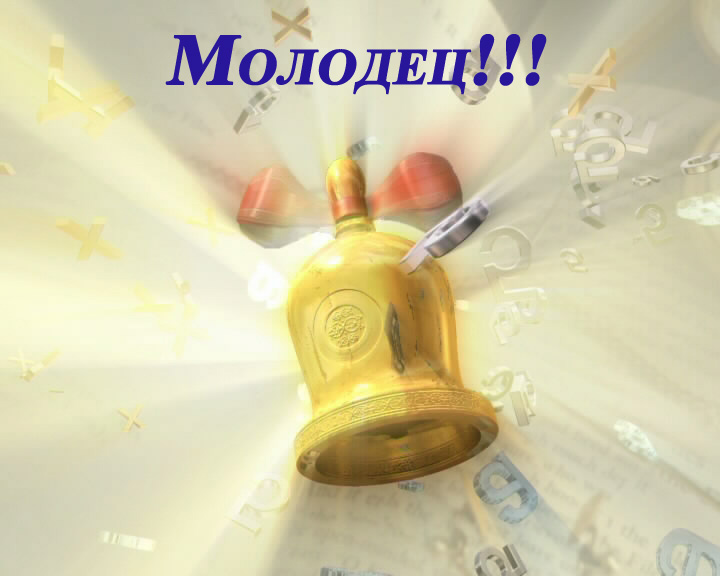 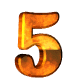 Государственная политика в области занятости
Данные зарубежных исследований
Год безработицы укорачивает жизнь человека на пять лет.
Увеличение безработицы на 1 % приводит к росту числа самоубийств на 4,1%, тюремных заключений – на 4%, убийств – на 5,7%, а также к увеличению общего показателя смертности на 1,9%. 
 Проанализируйте данные исследований и ответьте на вопросы:
Почему государство вмешивается в работу рынка труда? Насколько важно для государства решение проблем занятости и безработицы?
Учитывая отрицательные последствия безработицы, занятость нуждается в целенаправленном государственном регулировании. 

Назовите направления регулирования рынка труда.
Как найти свое место на рынке труда
Лишь трудом и борьбой достигается                                                     самобытность и чувство собственного                                                   достоинства.  
Ф. Достоевский
Представьте, что вы только что закончили профессиональное образование и ищите работу по специальности. 
Какие источники получения информации о вакансиях существуют?
Как вы считаете, как в наше время идет трудоустройство молодых?
Что такое резюме?
Отчет творческой группы о востребованных и невостребованных профессиях в нашем городе
Отчет творческой группы о результатах социологического опроса молодежи в нашем городе
«Представьте, что Вы уже дипломированный специалист и трудоустраиваетесь. Как Вы думаете, какие трудности и проблемы могут возникнуть у Вас при трудоустройстве?»
Как Вы думаете, почему работодатели требуют наличия стажа работы?
Как может повлиять на положение молодежи требование стажа при трудоустройстве?
Человек лишь там чего-то добивается, где он верит в свои силы.                                                      
Людвиг Фейербах
Закончите любую из предложенных фраз:
Самым интересным на уроке было __
Мне понравилось _______
Сегодня на уроке я так и не понял(а) _
Меня заинтересовало ______
Хотел(а) бы узнать побольше о ______
Мне не понравилось ________
Я считаю, что сегодня мы ________
Спасибо за работу на уроке